CEOS Cal/Val Portal
Paolo Castracane
STARION for ESA
Agenda Item G.2
WGISS / WGCV Joint Meeting
15 & 18 October 2024
Sioux Falls, South Dakota, USA
Table of Contents
CEOS Cal/Val Portal Overview
ACTIONs from WGCV-53
Content Updates
Outreach
Collaboration area with WGISS (discussion)
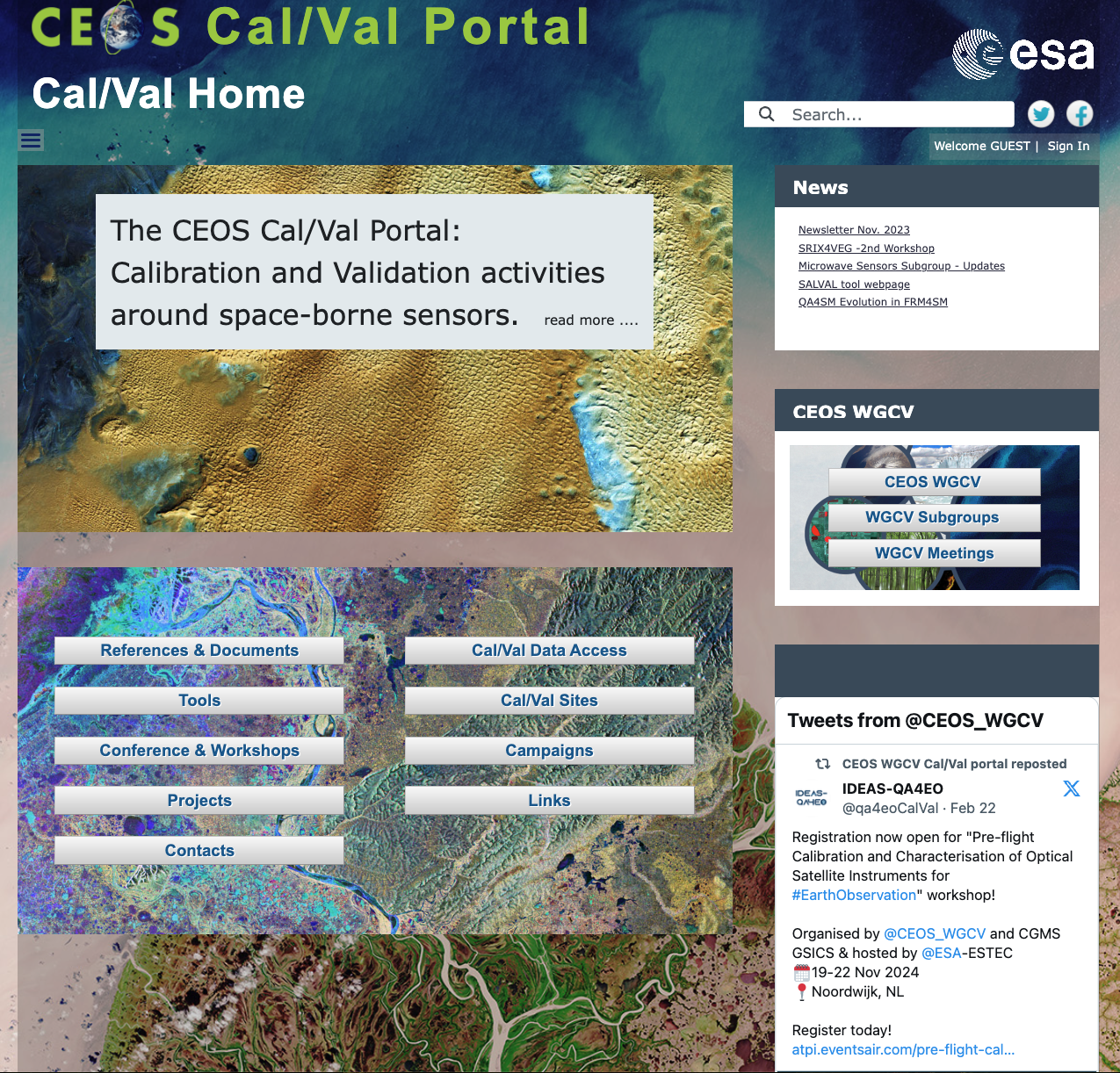 https://calvalportal.ceos.org
CEOS Cal/Val Portal Overview
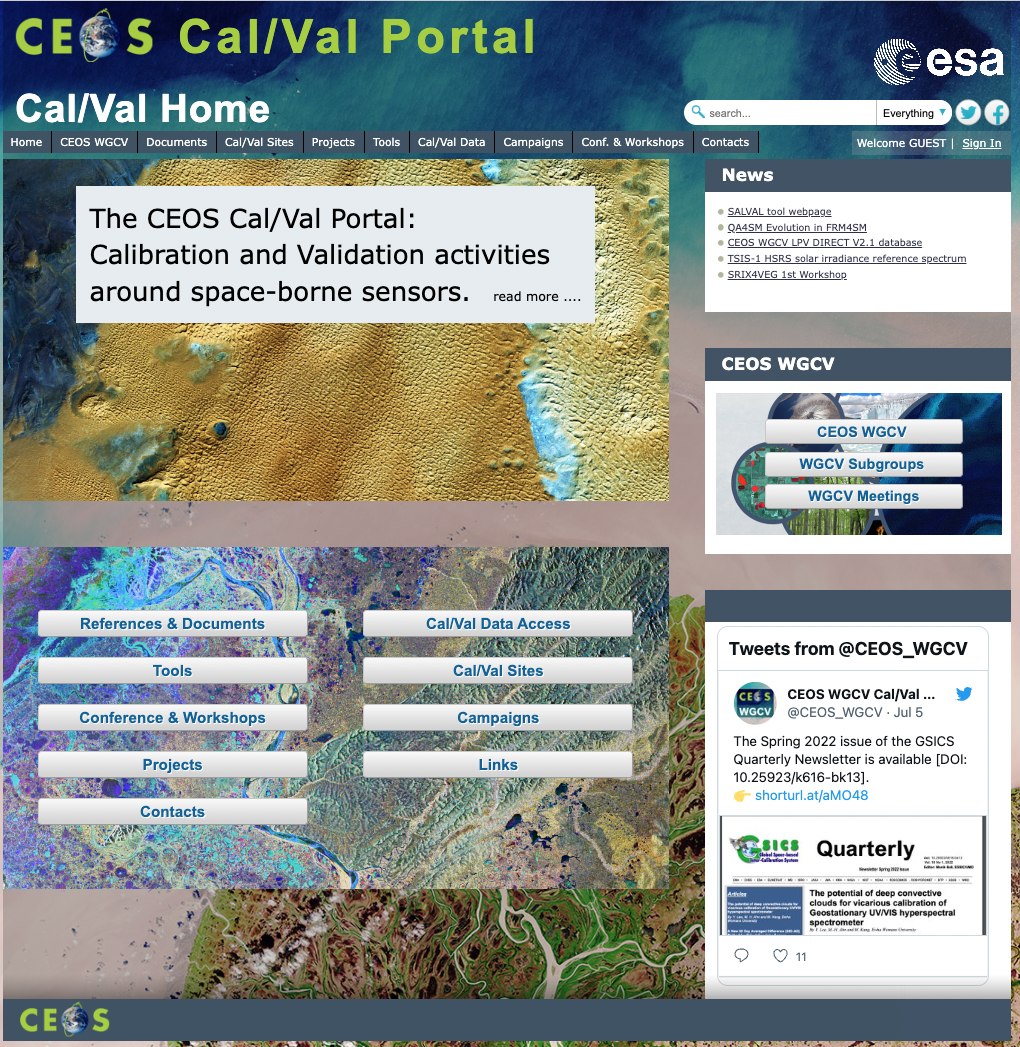 The CEOS CalVal portal (https://calvalportal.ceos.org/) serves as the main forum for exchange and information sharing for the CEOS Working Group on Calibration and Validation. 

It provides access to agreed good practices and Cal/Val protocols to the wider Earth Observation community within CEOS and beyond. 

It connects users to reference data and networks and provides reliable, up-to-date and user-friendly information useful for Cal/Val tasks, facilitating data interoperability and performance assessment through an operational CEOS coordinated and  internationally harmonised Cal/Val infrastructure consistent with QA4EO principles.
CEOS WGCV subgroups
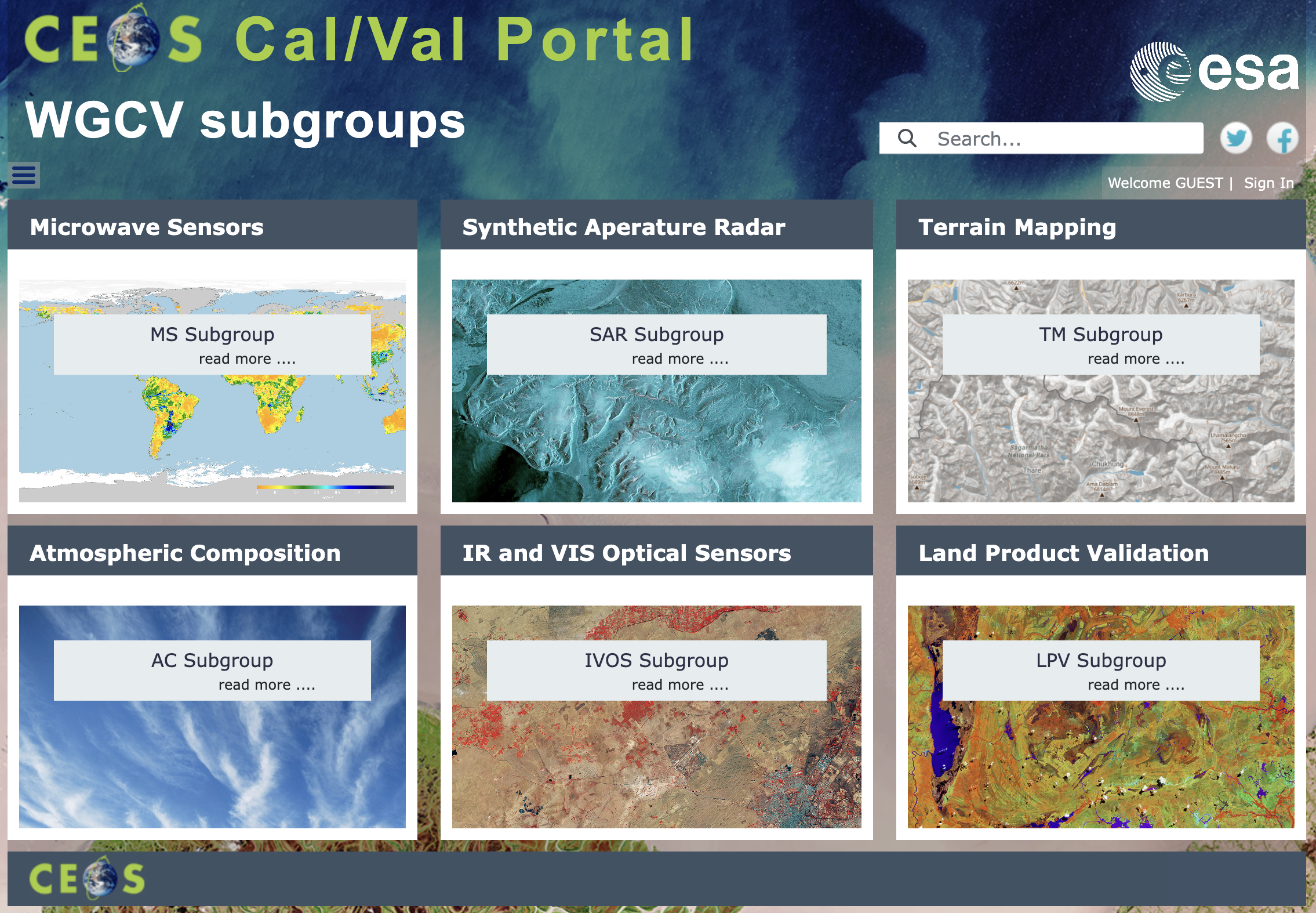 Entry point for all the subgroups:

IVOS subgroup, SAR subgroup and Microwave Sensor MSSG webpages are hosted by the portal

For LPV subgroup we link the website: 
https://lpvs.gsfc.nasa.gov/


For Atmospheric Composition ACSG and Terrain Mapping TMSG we links to ceos.org Terms of Reference pages
Slide ‹#›
Overview - numbers
https://calvalportal.ceos.org
Some numbers:  11th October 2024:
Users
1293 Registered Users
155 CEOS WGCV SAR Subgroup and 3 super-users
54 MTF Members
23 SITSat Members
6 Cal/Val Doc Repository (rights for editing)
21 Terms and Definitions (rights for editing)
- System availability
BC uses Nagios (http://www.nagios.org/) for monitoring the IT services. 
The availability of the Cal/Val Portal is close to 100%.
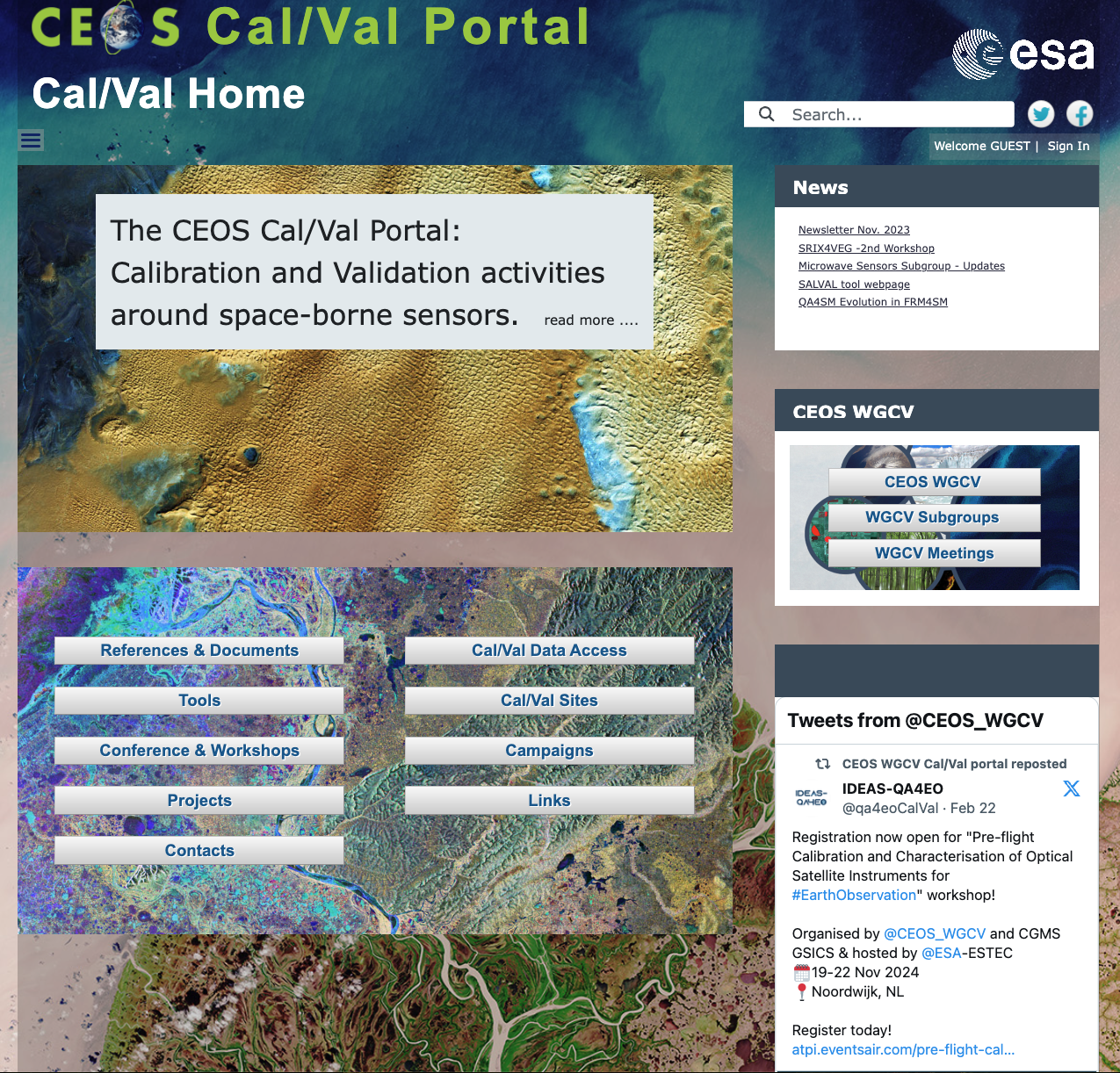 https://calvalportal.ceos.org
Actions from WGCV#53
Actions from WGCV#53
SITSat Task Team
The SITSat webpage has been proposed with

Public information: Background, Definition, Objectives; Organisation and reporting 
Relevant links
SITSat Repository 
SITSat Forum

Both Repository and Forum restricted to the SITSat members to share documents/materilas and discussions
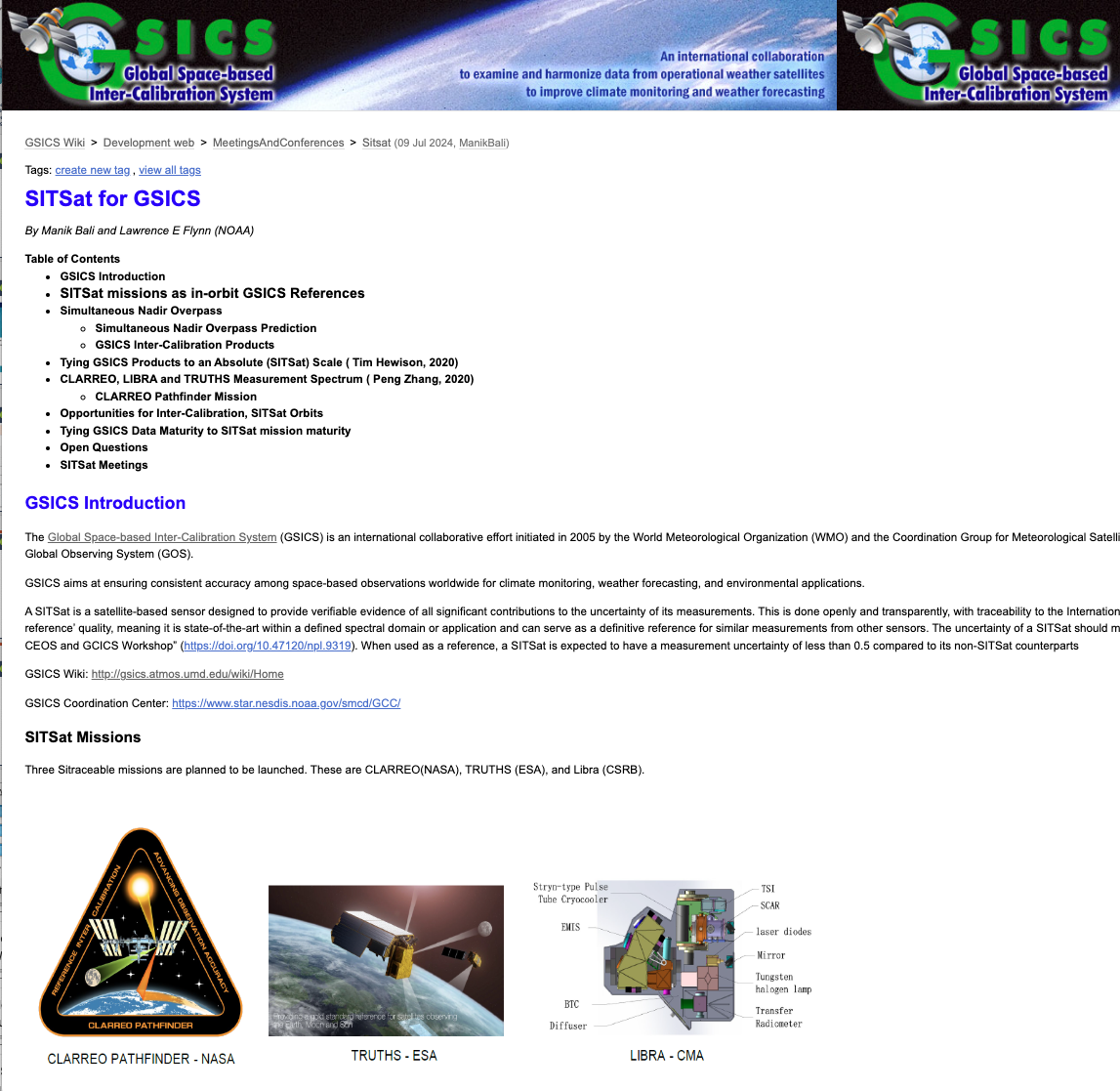 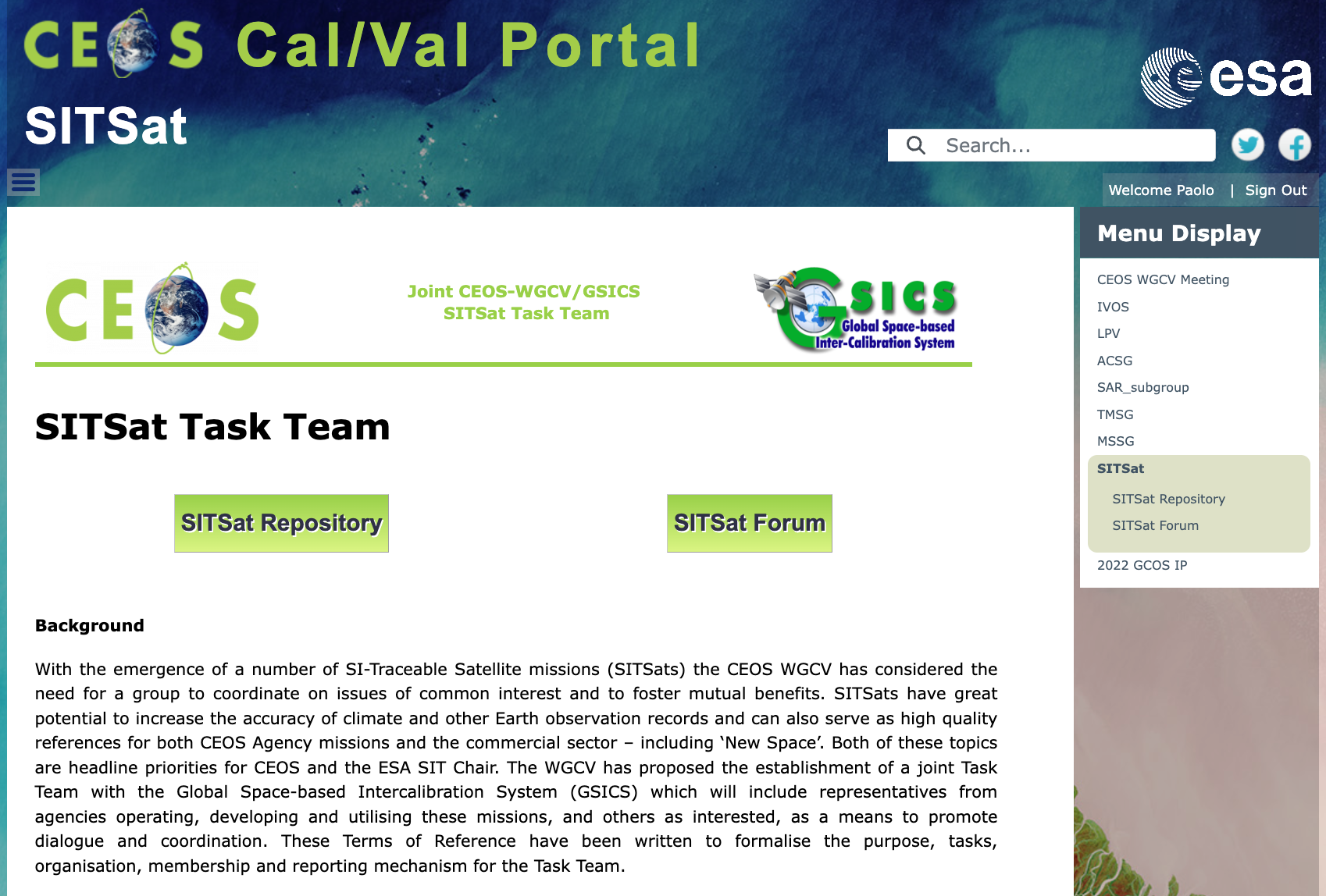 https://calvalportal.ceos.org/sitsat
The SITSat for GSICS website offers an overview on the SITSat Missions, some key open questions and relevant links.
http://gsics.atmos.umd.edu/bin/view/Development/Sitsat
WGCV's contribution to the GCOS IP
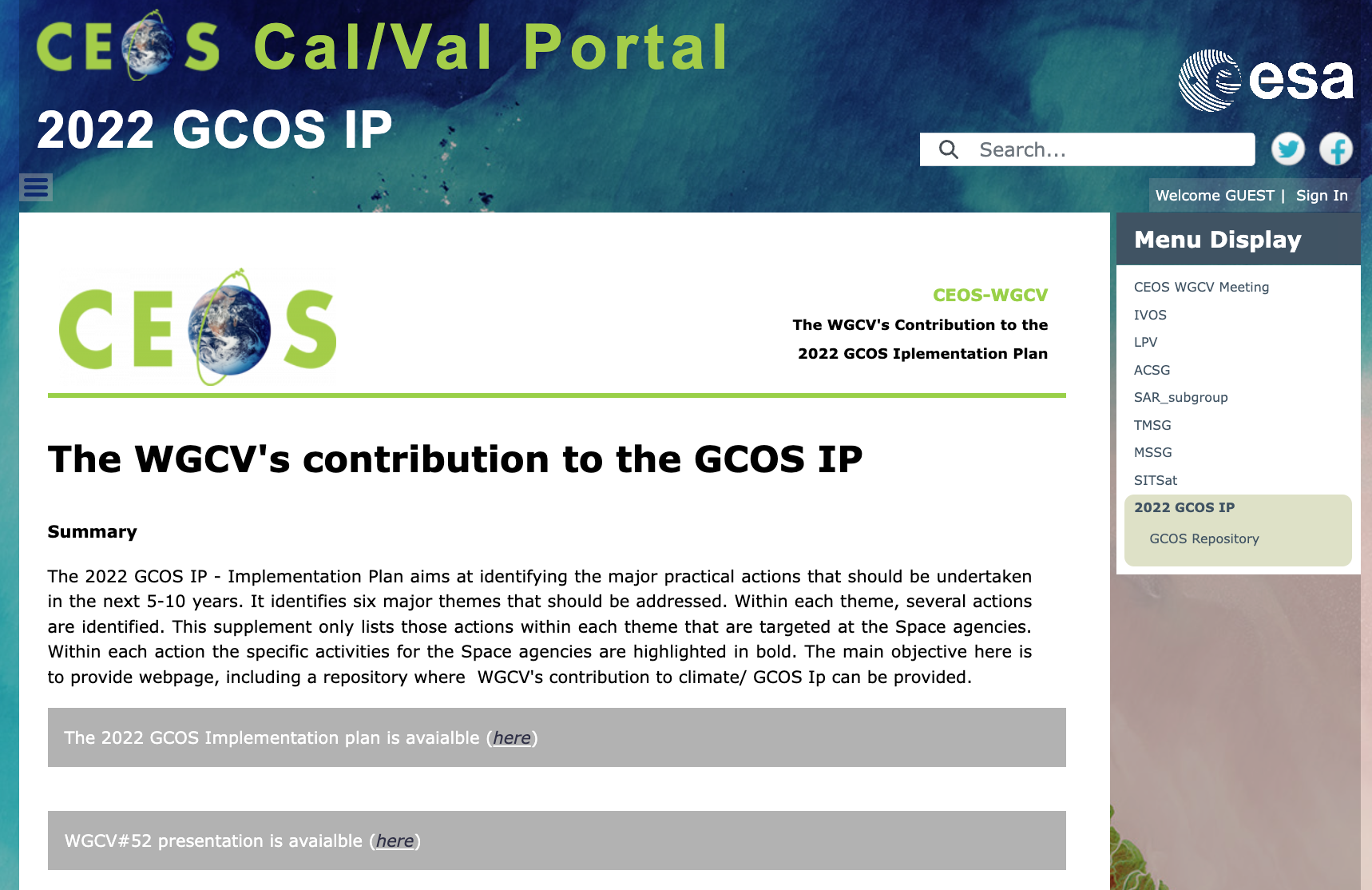 The GCOS Implementation Plan webpage has been proposed with:

Summary; 
link to the 2022 Implemenaion Plan; 
link to the WGCV#52 presentation;
list of proposed actions with priorities.

A WGCV’s contribution repository (restricted to the portal’s members) is available to share documents/materilas
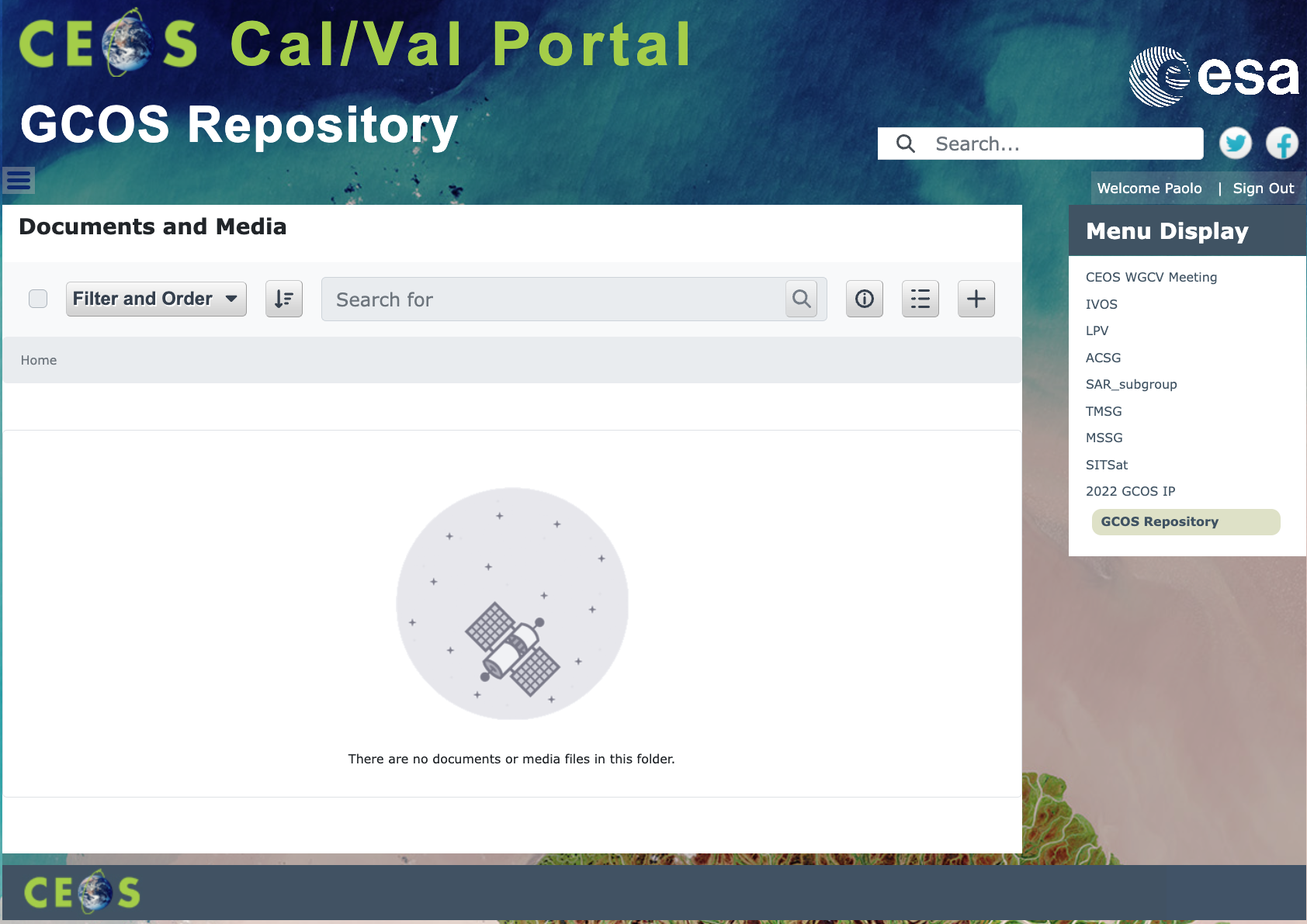 https://calvalportal.ceos.org/2022-gcos-ip
SAR Cal/Val Workshop 2024
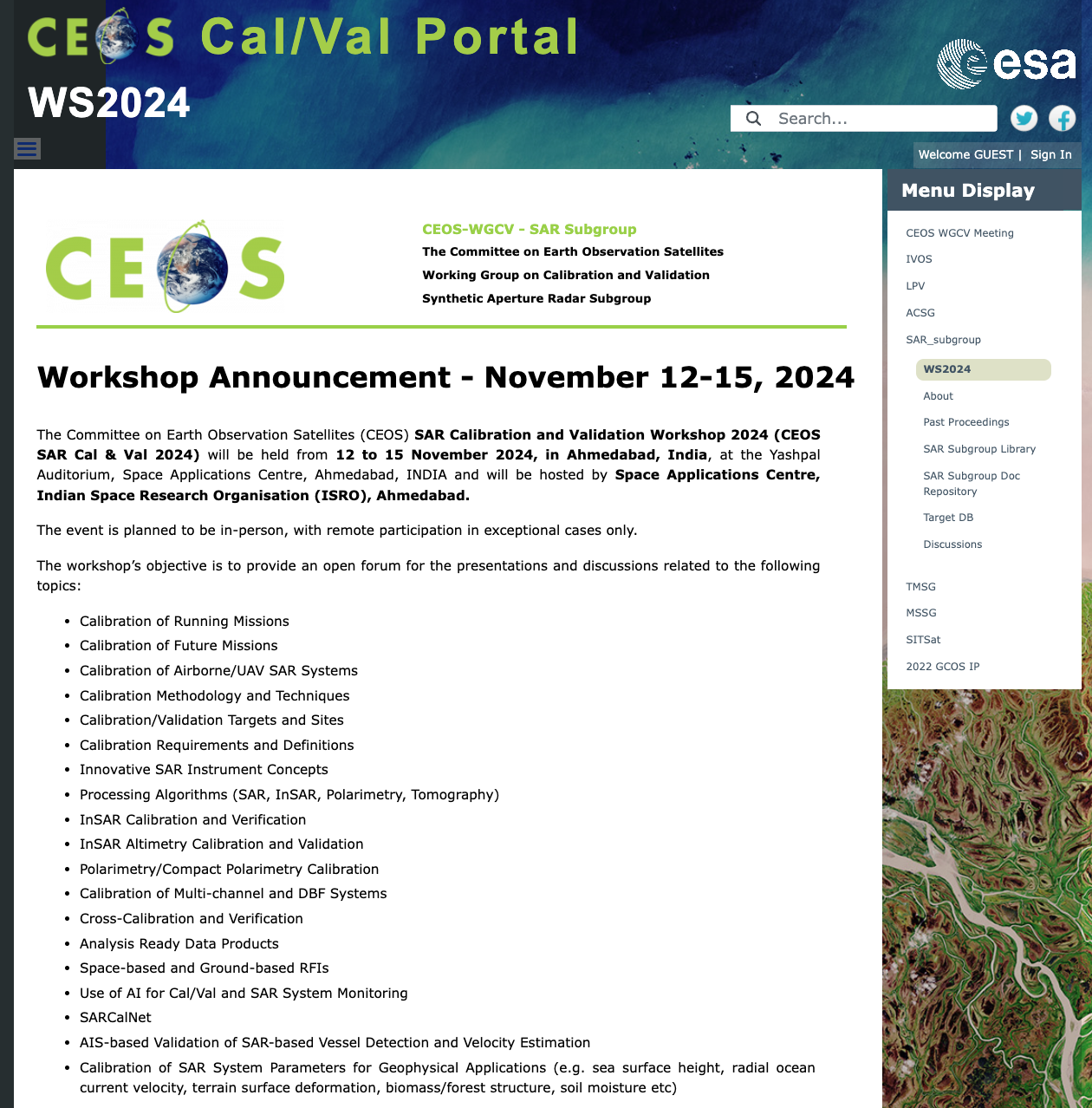 The CEOS SAR Calibration and Validation Workshop 2024 (CEOS SAR Cal & Val 2024) will be held from 12 to 15 November 2024, in Ahmedabad, India, at the Yashpal Auditorium, Space Applications Centre, Ahmedabad, INDIA and will be hosted by Space Applications Centre, Indian Space Research Organisation (ISRO), Ahmedabad.
IVOS Subgroup
A number of activities are related to the IVOS subgroup, it is worth mentioning the updated Solar Irradiance Spectrum page with the CEOS endorsed TSIS-1 Hybrid Solar Reference Spectrum. The IVOS entry page has been recently equipped to access a dedicated Repository and Forum
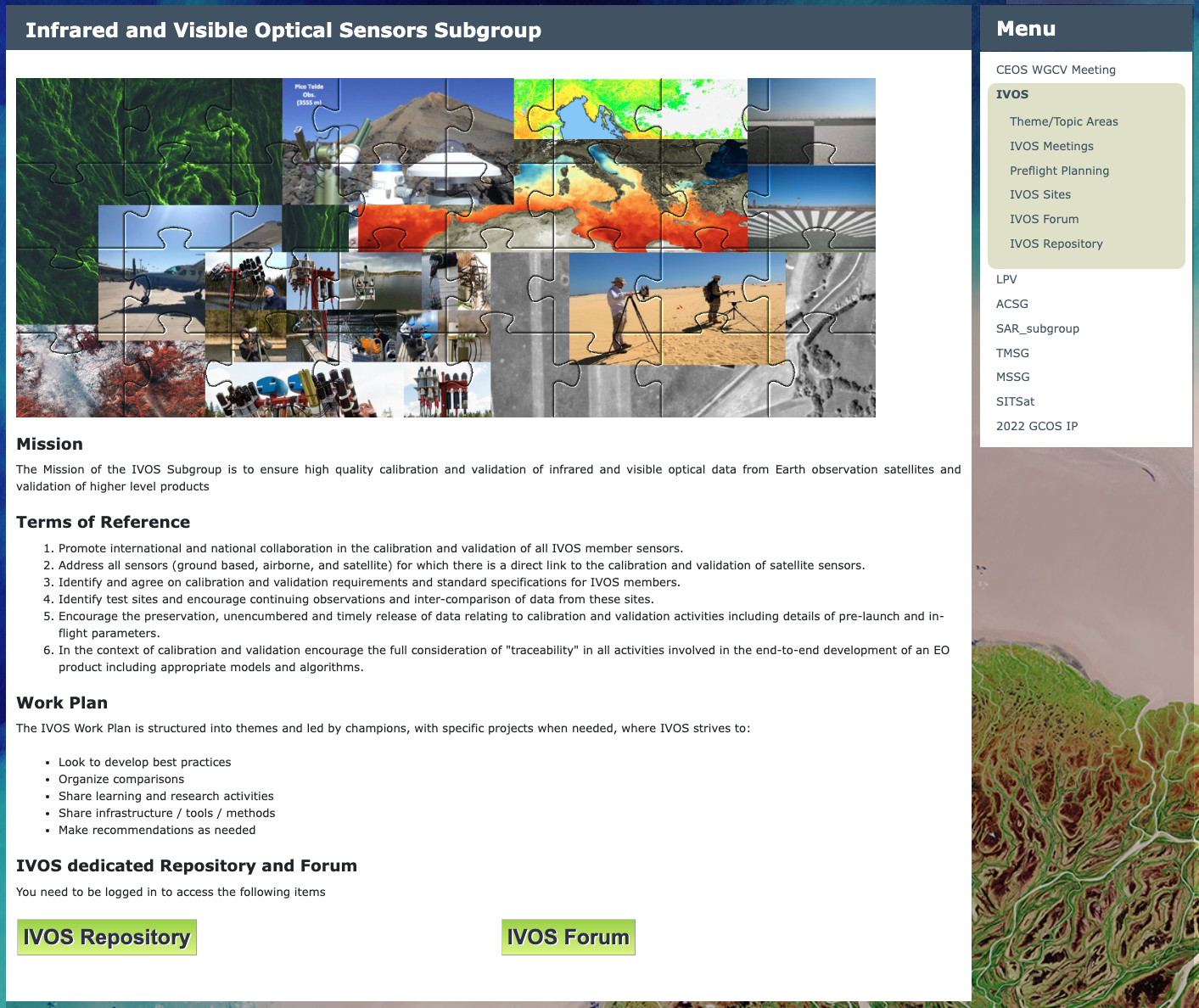 Snow and Vegetation parameters Validation (FMI Webcam & Validation portals)
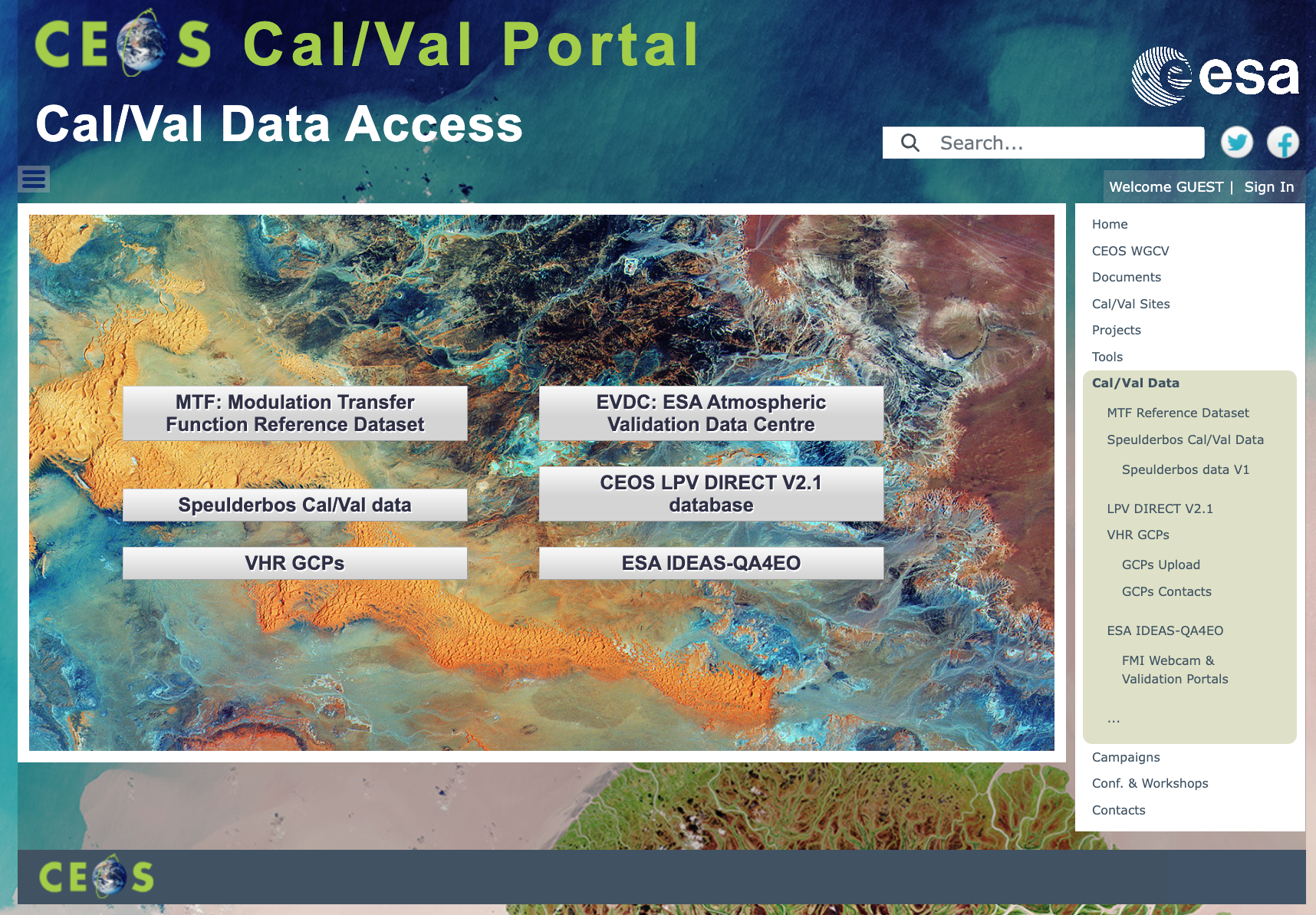 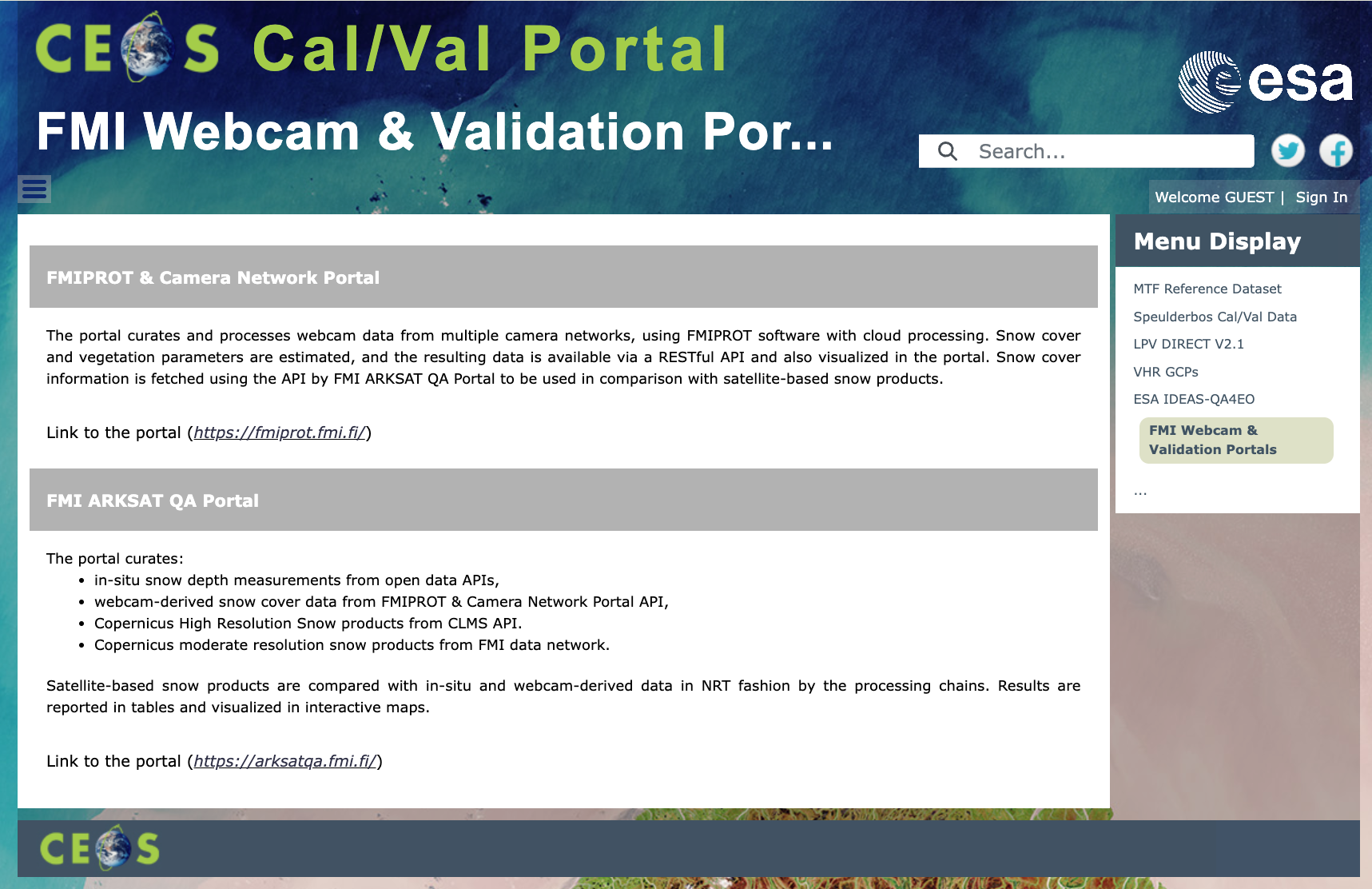 In the context of snow and vegetation parameters and validation of satellite snow products, the FMI Webcam & Validation Portals includes links to the FMIPROT & Camera Network Portal and to the FMI ARSAT QA Portal
Outreach/Newsletter
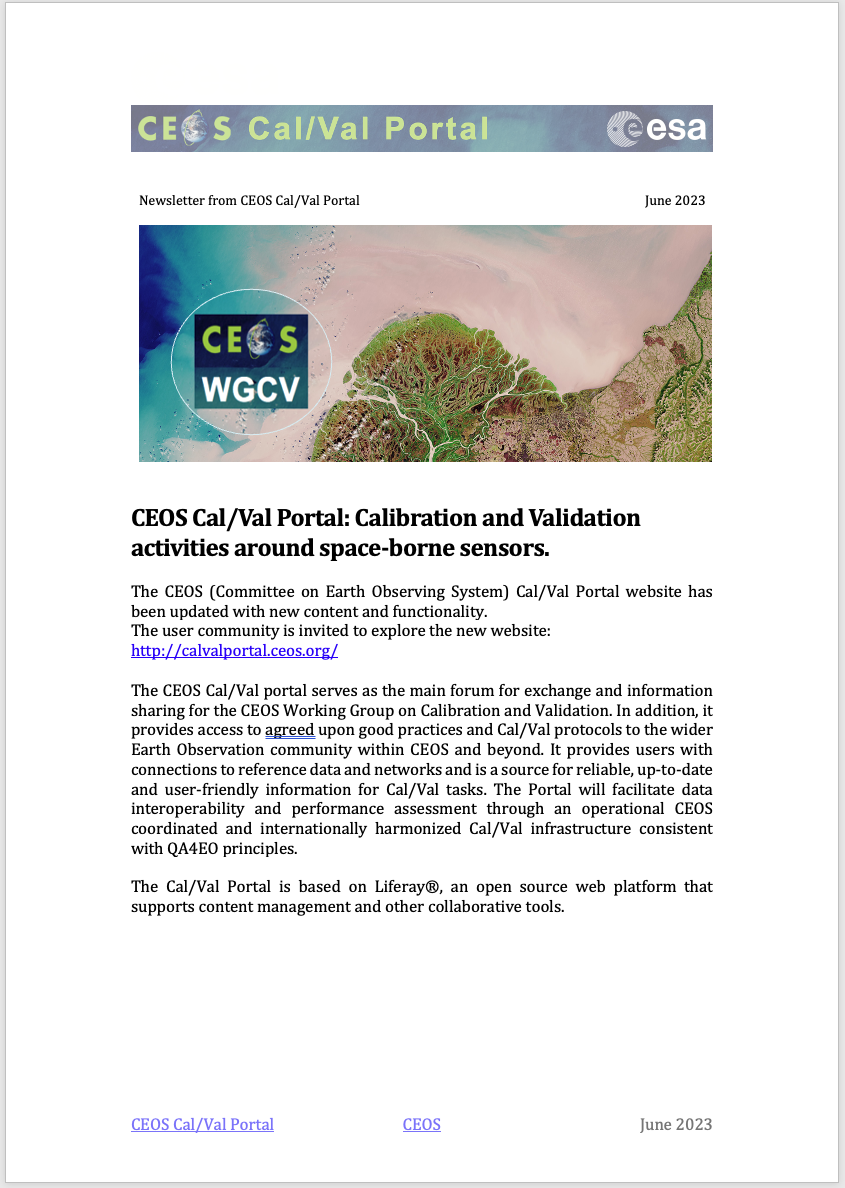 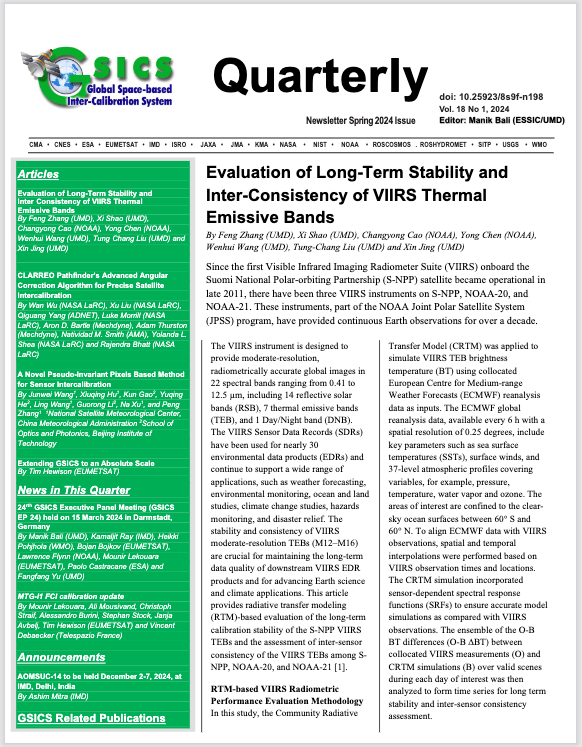 Newsletter published in Oct 2024
Content Updates
Outreach, video tutorials, X post, contact and support
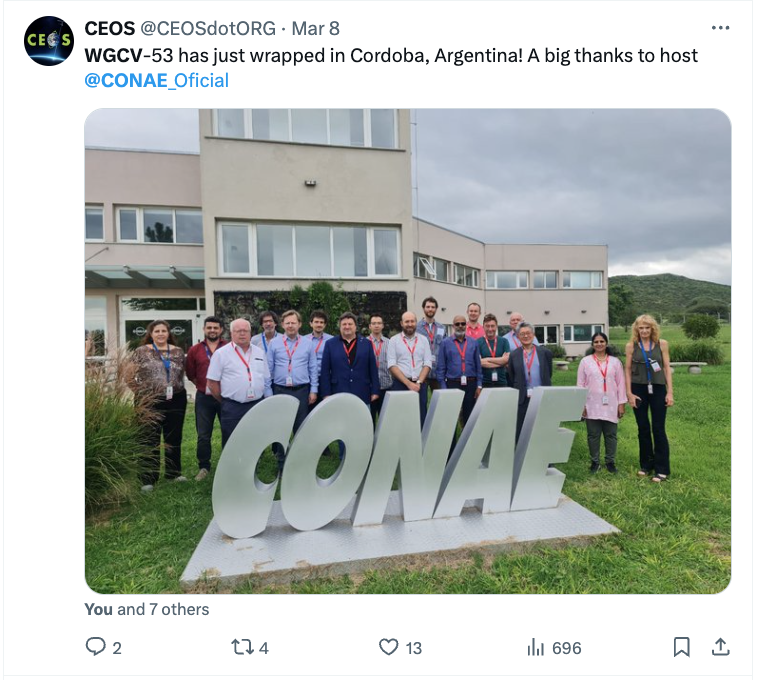 Collaboration area with WGISS (discussion)
Maturity Matrix approach (DMSMM see C.2, Interoperability MM see C.3)
WGCV Terms and Definition Wiki see E.3 (hosted in the CEOS Cal/Val Portal)
GCPs for Very High Resolution analysis webpage (from VH-RODA 2023)
and more